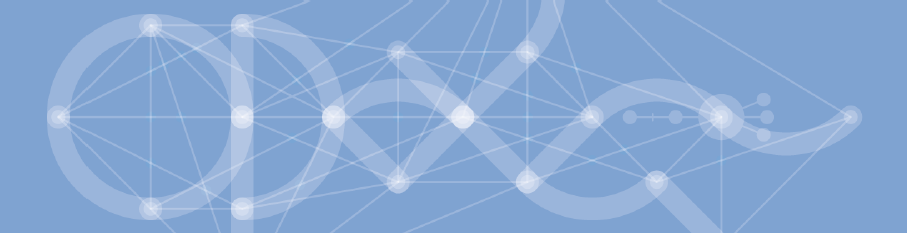 MAP Trutnovsko
Základní informace



1. 6. 2016, Havlovice
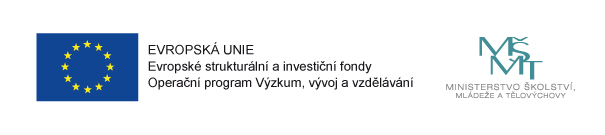 MAP Trutnovsko
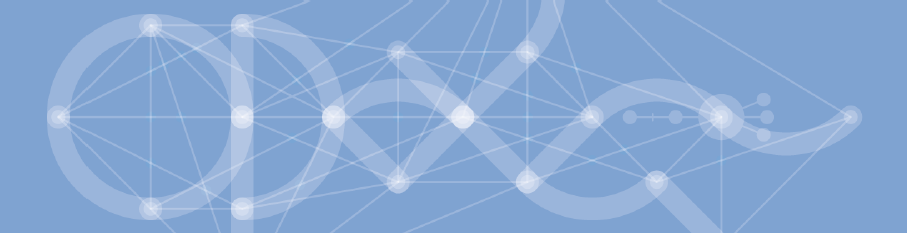 Očekávané výstupy MAP
Dohoda o prioritách vzdělávací politiky  v území(tzv. Strategický rámec MAP do roku 2023)
Soubor aktivit
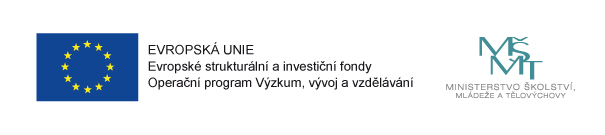 MAP Trutnovsko
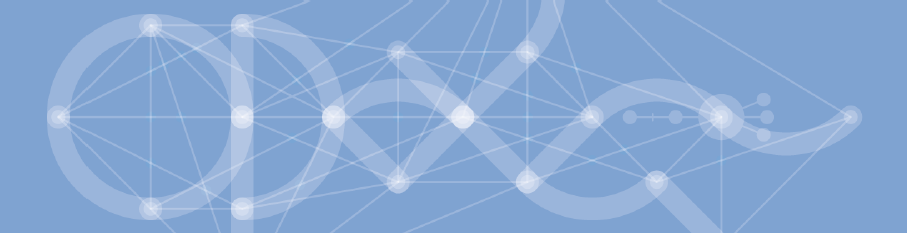 OPATŘENÍ
Povinná
Předškolní vzdělávání a péče: dostupnost – inkluze – kvalita
Čtenářská a matematická gramotnost v základním vzdělávání
Inkluzivní vzdělávání a podpora dětí a žáků ohrožených školním neúspěchem
Doporučená (KAP – spolupráce se SŠ)
Průřezová a volitelná
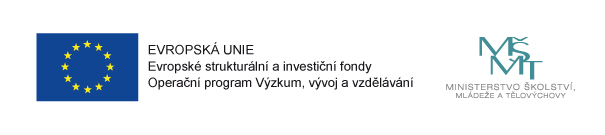 MAP Trutnovsko
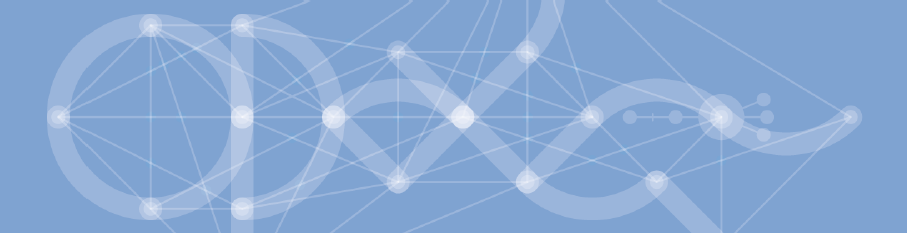 PRINCIPY
Spolupráce
Zapojení veřejnosti
Dohody
Otevřenosti
SMART
Udržitelnosti
Partnerství
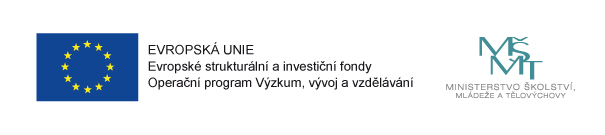 MAP Trutnovsko
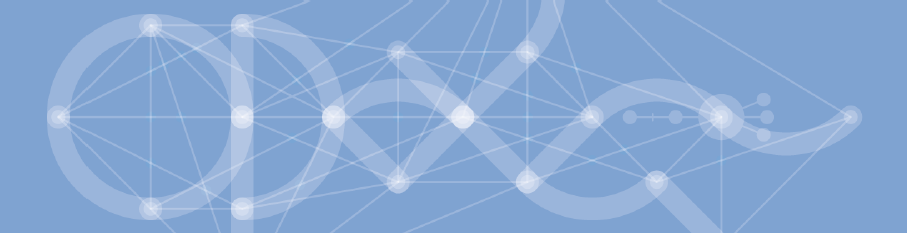 SLOŽENÍ A ORGANIZAČNÍ STRUKTURA
Realizační tým
Řídící výbor
Partnerství - široká platforma subjektů
Zřizovatelé
Školy
Poskytovatelé vzdělávání (MŠ, ZUŠ,…)
Uživatelé vzdělávání (žáci, rodiče)
….
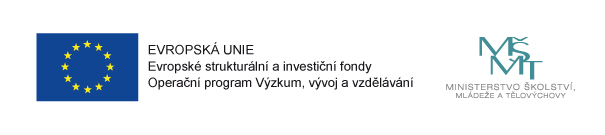 MAP Trutnovsko
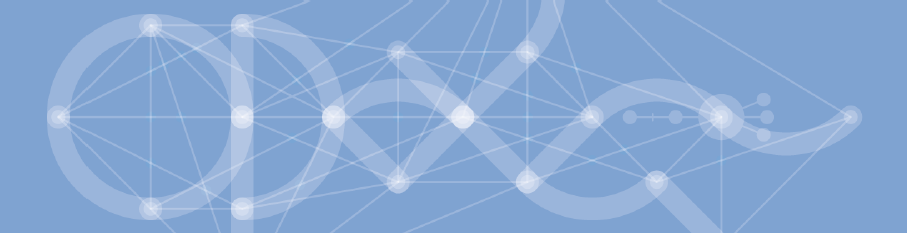 Struktura dokumentu
Analytická část
Strategický rámec MAP
Opatření
Cíl 
Aktivity k naplnění cíle
Aktivity jednotlivých škol
Aktivity spolupráce
infrastruktura
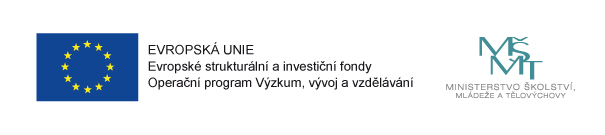 MAP Trutnovsko
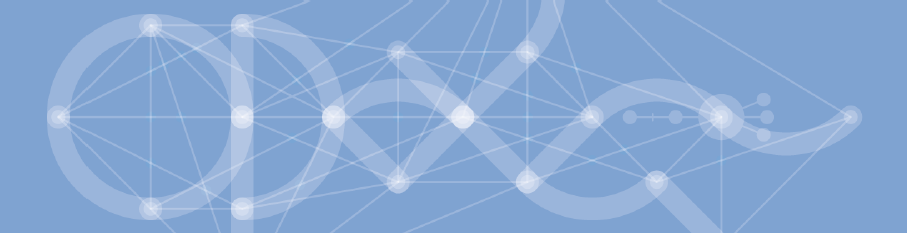 Harmonogram 2016
Řídící výbor	06/2016
Pracovní skupiny	(dle dohody)
Komunikační strategie	06/2016
Analytická část	09/2016
Strategický rámec	09/2016
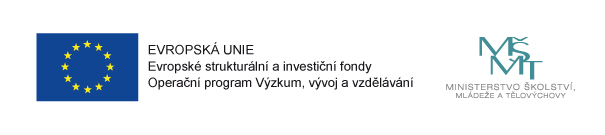 MAP Trutnovsko